Equality and Diversity
Dignity and Respect policy and practice at Strathclyde
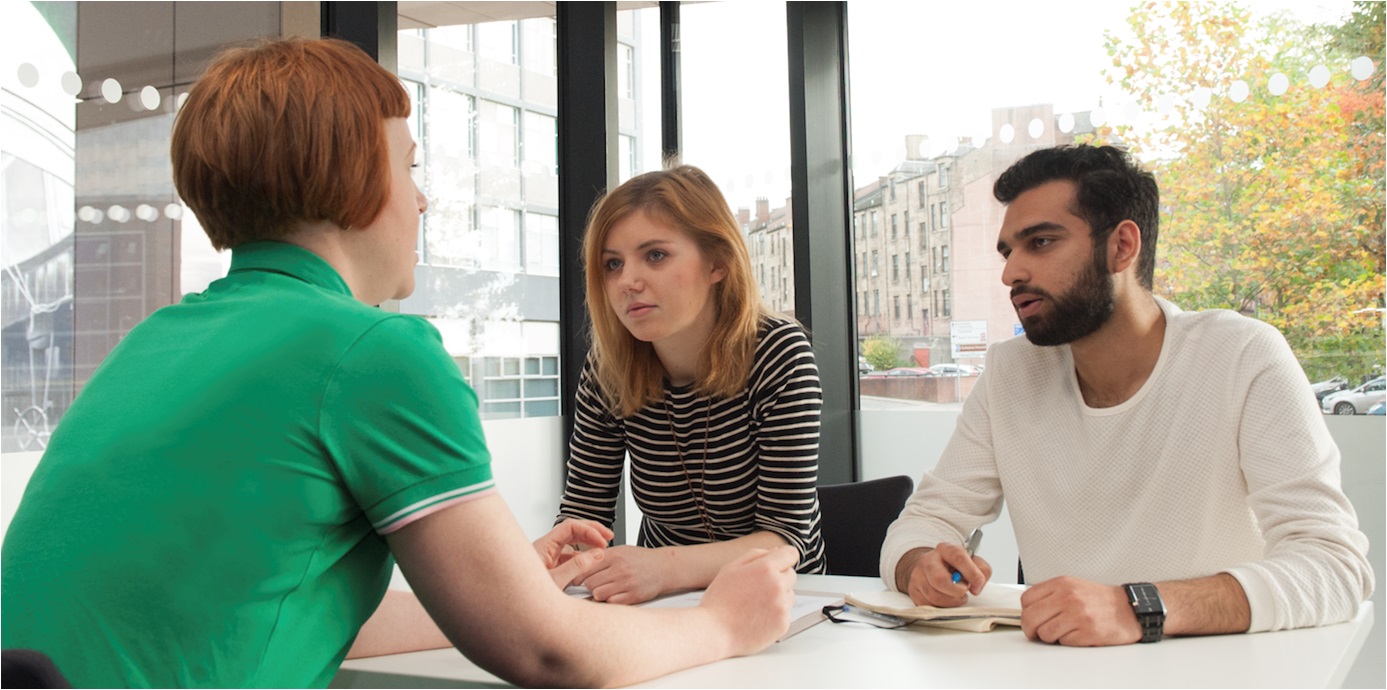 Plan for the session
What do we mean by Dignity and Respect?
Why do we need a policy and what’s in it?
What constitutes bullying, harassment and unacceptable behaviour?
What should I do if I am subjected to or witness such behaviour?
What can I expect to happen next?
What else can we do to promote a positive environment?
Some further resources and support
What do we mean by Dignity  & Respect?
The basics: bullying and harassing behaviours are not tolerated
A positive culture, where all individuals are respected and their contributions valued
Fair treatment, regardless of personal & protected characteristics
Feeling confident and secure in raising and addressing issues where they arise
Why do we need a policy?
Equality Act 2010 prohibits

Discrimination
Victimisation
Harassment
based on any of the Protected Characteristics

The Act also protects where there is:
a perception of a protected characteristic
association with someone who has a protected characteristic
Function of the policy

Ensuring compliance with the Act
particularly regarding discrimination etc. 

Outline formal and informal support mechanisms
and clarity on what constitutes breach of policy

Provide consistency and transparency 
to ensure the approach is fair and applied equally
What’s in the policy?
Covers staff/students but also visitors, contractors, 
suppliers etc

University and individual responsibilities
Support routes for those who have experienced or been accused of behaviour that breaches policy
Methods of seeking resolution
Informal and formal complaint processes
Definitions of bullying, harassment and victimisation
Guidance on investigating complaints
What do we mean by bullying?
Offensive, intimidating, malicious or insulting 
	behaviour
Intentionally or otherwise undermines, humiliates, denigrates or injures 
Normally characterised by a pattern of behaviour
Some isolated incidents could constitute bullying
Doesn’t need to happen face to face
Differentiated from the legitimate exercise of management or supervisory responsibility
Potential consequences for employment or study, but certain types of bullying can also be unlawful
What do we mean by harassment?
Unwanted conduct, potentially related to  a PC
Has the purpose or effect of violating dignity or creating an intimidating, hostile, degrading, humiliating or offensive environment
Behaviour that could reasonably considered as having the effects described
Types of harassment may breach the Equality Act if based on a PC (or perception of or link to a PC)
 This includes offensive behaviour not targeted at a specific individual or group
Doesn’t need to happen face to face
Victimisation: unfair treatment after making a complaint
Examples of bullying
Picking on people and unreasonably criticising their performance
Unreasonable withdrawal of authority and responsibility 
Imposing unrealistic objectives or changing objectives without reasonable justification
Isolation or non co-operation; exclusions from meetings, or work-related social events etc
Aggressive behaviour or conduct, physical or verbal
Reacting to a minor issue with the same vehemence as a major one
Examples of harassment
Racist language or jokes or derogatory comments about national origin 
Unwelcome sexual advances which may include touching, invasion of personal space, requests for sexual favours 
Comments which imply that gender impairs a person’s ability 
Excluding people from conversations, meetings or social events on the basis of sexual orientation 
Jokes about a person’s disability 
Insensitivity to religious beliefs such as the use of sectarian language 
Homophobic jokes.
What about…
One off minor issues of impatience, pre-occupation or lack of courtesy
Legitimate exercise of management or supervisory responsibility
i.e. feedback or action from manager relating to conduct
	or performance providing it is clear and consistent with policy
Disagreement with a decision or instruction issued by a manager
Proven instances of complaints being orchestrated with malicious intent or vexatiously
Unconscious bias
An understanding of our unconscious/implicit biases provides psychological insights into how our own behaviour might be affected by prejudice and what we can do to reduce or eliminate its influence in the decisions that we make

Harvard’s Project Implicit site has a free tool to help explore your unconscious bias

The University also has an online course in Understanding Bias
What should I do if I experience or witness unacceptable behaviour?
Can take personal action, if appropriate and desired
directly, via a conversation
indirectly, e.g. request for D&R discussion at team meeting
Mediation
Voluntary, targeted at moving forward rather than attributing blame
Complaints process
Formal/informal complaint
If regarding an external party, report in first instance to line manager
What can I expect?
Confidentiality and sensitivity
Consistent and equitable investigation
Option to bring an advisor, colleague or union rep to meetings
Interviewer should not pre-judge before hearing from both parties
Complaint should be recorded in writing
Timely investigation and resolution in line with the University Complaints Policy
Confidence that making or supporting a complaint will not result in victimisation
Promoting a positive environment
Make ourselves familiar with this policy and our responsibilities 
Engage with training which supports the implementation of this policy 
Behave in a positive manner to ensure the University is a community within which all members are treated with courtesy and respect 
Not participate in, or condone, acts that could be perceived to constitute discrimination, harassment, bullying or victimisation 
Modify behaviour should we become aware that we have behaved unacceptably in relation to this policy 
Managers have a responsibility to address any incidents of bullying, harassment or victimisation that they observe or witness even though no complaint may have been made by the subject
Further resources and support
Human Resources 
Dignity and Respect Advisers
Employee Counselling Service 
Trade Union Representatives 
Equality and Diversity Manager 
Health and Safety Executive 
Equality and Human Rights Commission 
Student Counselling 
The Advice Hub at the Students Association 
The University Chaplaincy 
Adviser of Studies or Academic Counsellor